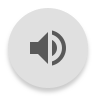 Lightning Talk 1:
Self-Solving Rubik’s Cube
Taylor Burton, Jacob Campen, Casey Cierzan, Joe Crowley, Annie Lee, Patrick Levings-Curry, Luke Schoeberle
[Speaker Notes: Keegan
Show-burr-lee - Nice]
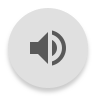 Overview
Goal: To create a Rubik’s cube that can solve itself after the user scrambles it
Vision: To inspire future EE and CpE students by instilling a vision for their future potential
Requirements 
Hardware
Software Standards
Outcome
[Speaker Notes: Taylor]
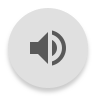 Requirements
Self-Contained
Easily Scrambled
2 Minute Solve Time Goal
Durable (Lasting at least a few years)
Charges From an External Source
Cost Must Fit Inside Budget
Users Are Anyone; Specifically Incoming Students
[Speaker Notes: Casey
Budget
Self contained (no external devices like cameras), charges on the middle rubik’s face from external source
Able to solve itself within 2 minutes after a scramble
Users are anyone, but used to attract students to ECpE program]
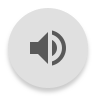 Hardware
Mechanical
Cube
Clutch
Self Contained
Electrical
Teensy (Arduino)
Sensors
Magnetic
[Speaker Notes: Jacob - There are two components to the hardware in this project, mechanical and electrical. Since this is a dynamic cube, it will have many mechanical requirements. We want the cube to be as movable as possible, and while it is not required to make the cube the same size as a normal rubiks cube, we strive to make it as close as possible. We will also have the cube be able to be scrambled as easily as possible, which will necessitate the use of a clutch to couple and decouple the motors to the cube faces. In addition, the cube will be self contained, save for a port where charging can occur, so miniaturization and spacial concerns are paramount. For the Electrical side, the unit will be powered by a Teensy microcontroller. There also needs to be sensors in the faces of the cube to track how the cube is scrambled and how it moves. For this purpose, the current plan is to implement Hall Effect sensors, which react to magnetic fields, to sense the movement of the cube.]
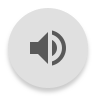 IEEE Standards
Will follow IEEE standards
Software standards
Ex: requirements specifications standard
Hardware standards
 Ex: Circuit breaker standard
Miscellaneous standards
See https://standards.ieee.org/ for more information
[Speaker Notes: Our code will follow the IEEE standards, which are documents that describe how components should be constructed.
These standards fall into three types: software standards, hardware standards, and miscellaneous standards. This distinction is best explained by example. 
An example of a software standard is the software requirements specifications standard, which details the document’s format and the components of good requirements. Generally, there are standards for every component of the software lifecycle.
An example of a hardware standard is the standard for high-voltage circuit breakers, which establishes the voltage and current ratings for breakers. 
Otherwise, miscellaneous standards include networking protocols and hardware description languages.
In general, we will follow each type of standard as much as possible.
For more information about these standards, see the linked IEEE standards page.]
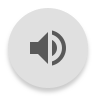 Outcomes
ECpE Tours
Increase recruitment for ECpE
Showcase  the product of a 4-year degree
Put all our skills together
Leave a lasting impact on ISU
[Speaker Notes: Joe - With a completed self-solving Rubik’s cube, we will be able to present our project to Engineering tour guides so that they may show potential students what 4 years in Electrical and Computer Engineering can do. By having a tangible product to show new students, it brings their future education to reality. In the end, our project will be a perfect bridge between Electrical and Computer Engineering and it will be a great way to showcase what an education at Iowa State is truly about.]